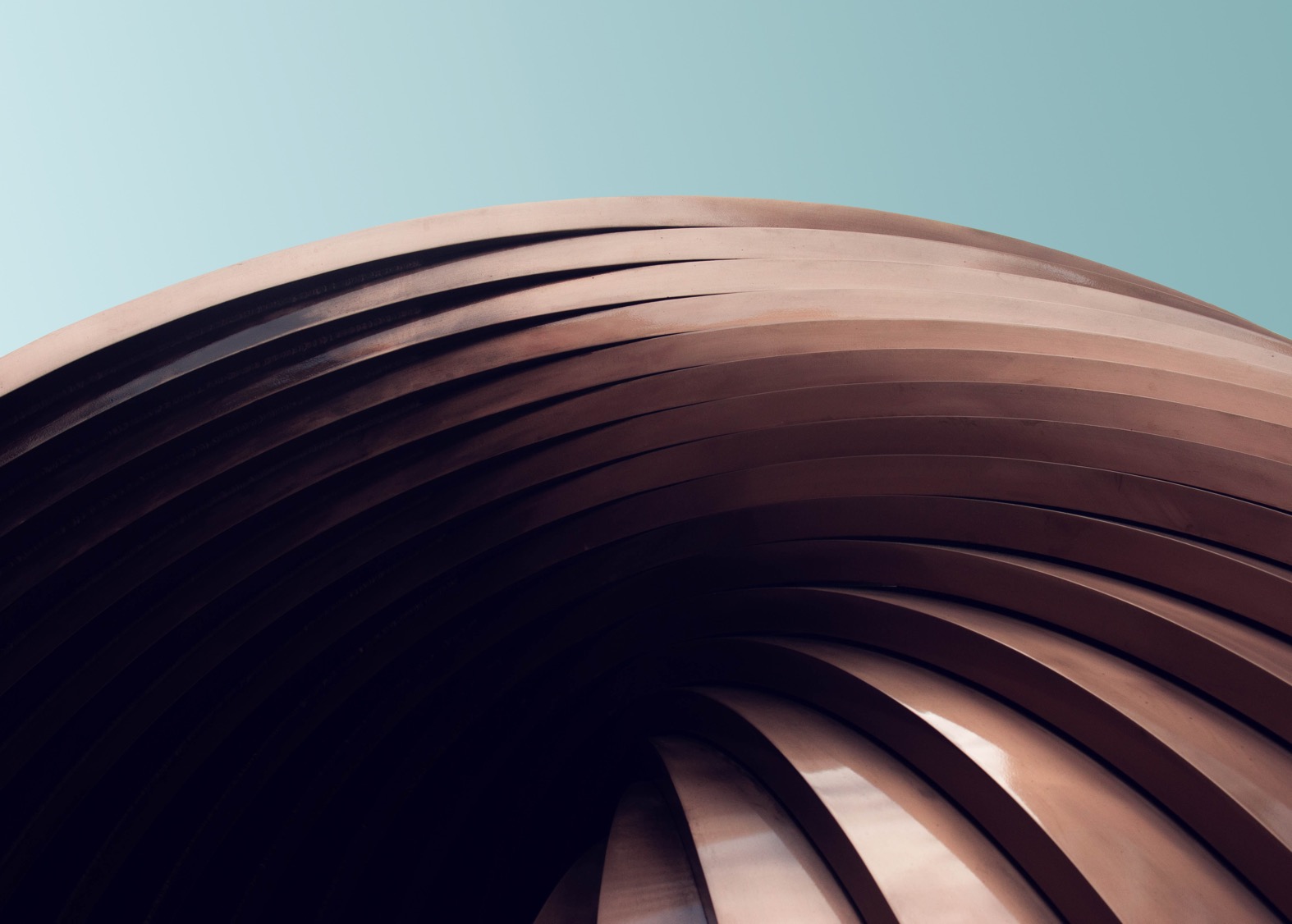 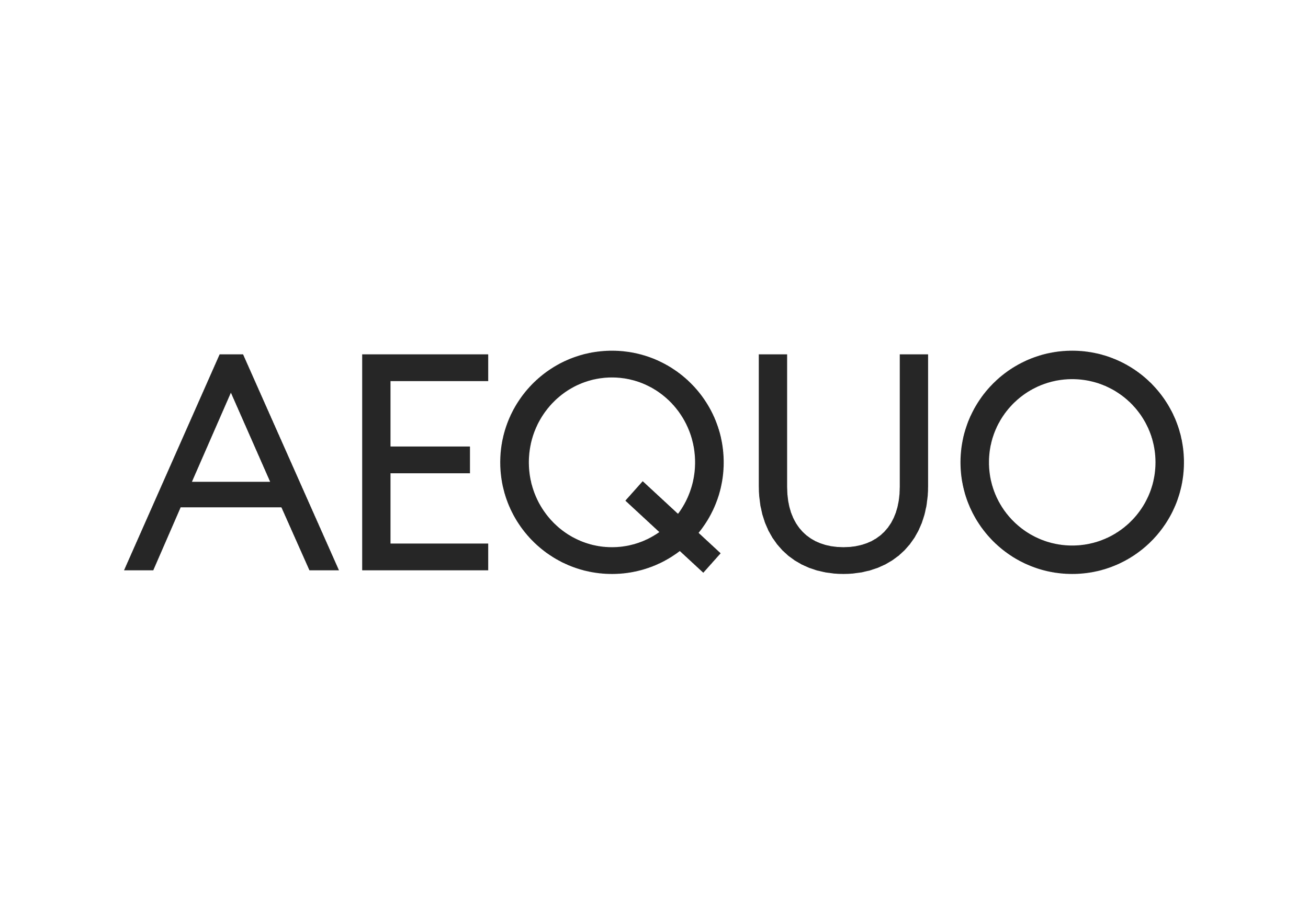 DIIA CITY:
очевидні і не дуже можливості
Микита Полатайкорадник
ПРОБЛЕМИ
І РІШЕННЯ
Нові рішення наболілих проблем
для залучення талантів
для залучення інвестицій
3
SAFE, convertible loan, опціони та інші інститути англійського права
1
Спрощені міграційні правила
4
захист інвестицій
2
ESOP
особливі умови для стартапів
5
6
конкурентні податкові ставки
НЕПОМІТНІПЕРЕВАГИ
відсутність ризику перекваліфікації
оплачуваний відпочинок, лікарняний та інші "плюшки" прямо в договорі
підстава надати офіс та техніку
підстава для отримання посвідки іноземцю
застосовується закон про Дія Сіті, але в більшості випадків можна передбачити інше
Чим відрізняєтьсягіг-контракт?
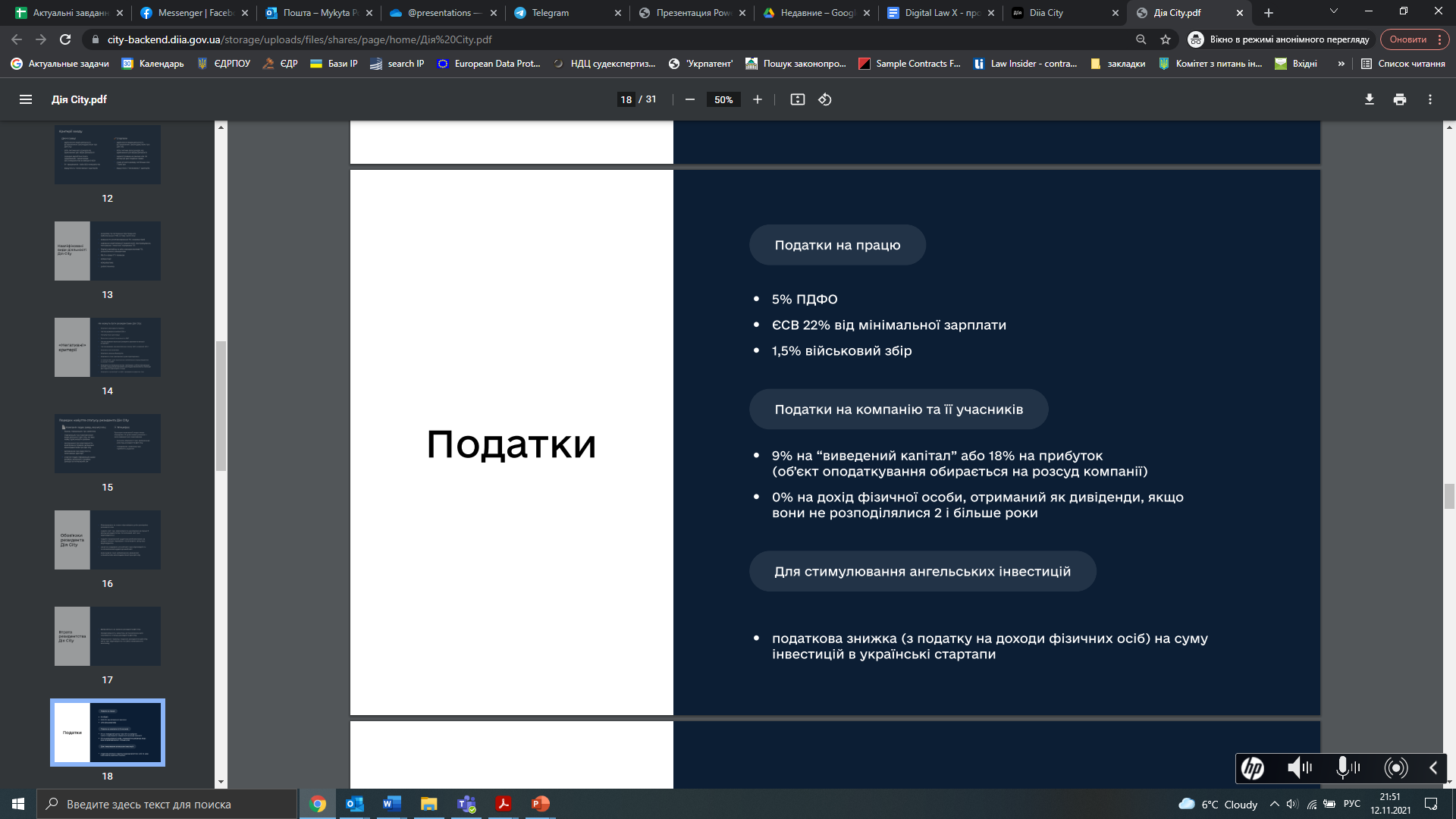 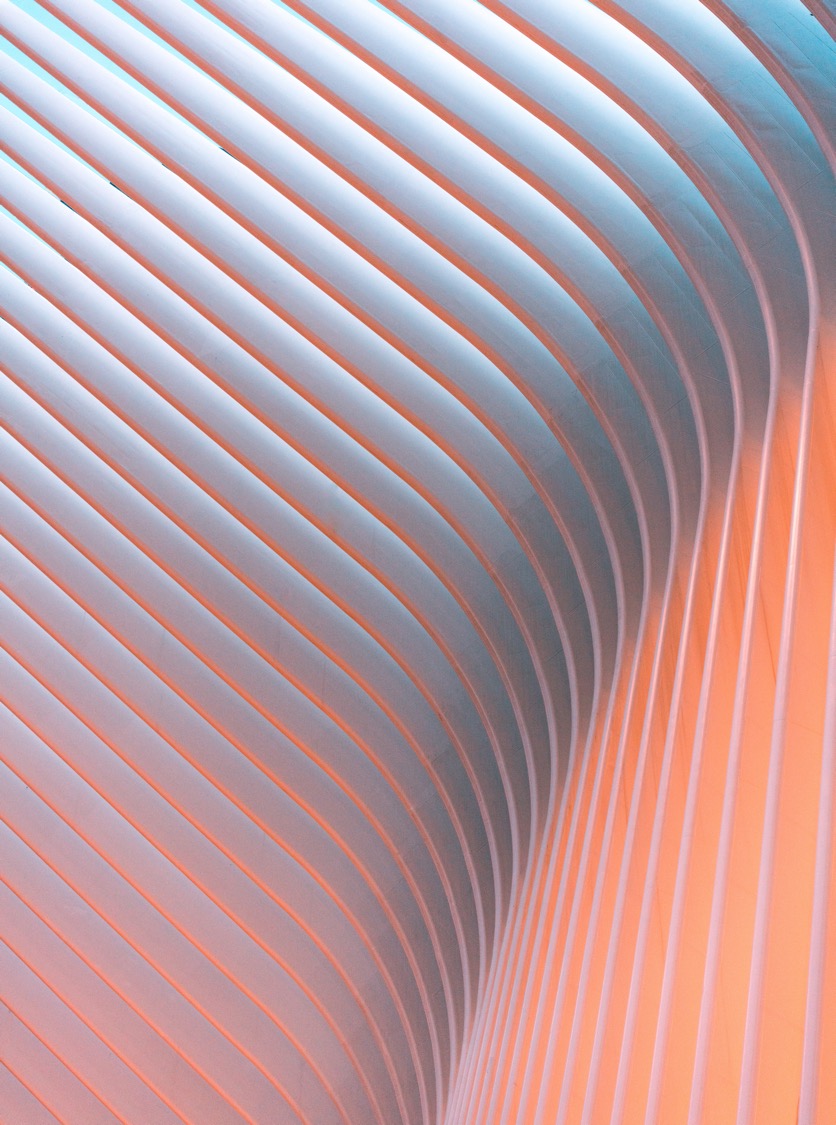 Контакти
Микита Полатайко
Радник
polatayko@aequo.ua
БЦ Сенатор, 15 пов., вул. Московська, 32/2,
Київ 01010
+ 38 044 490 91 00
aequo.ua